Advancing Tools and Processes for Next Generation SciencePlanning for Classroom Assessment
Tool 2: Using Performance Expectations to Plan Classroom Assessments
1
Planning for Classroom Assessment
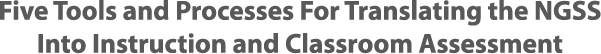 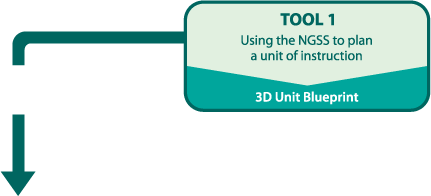 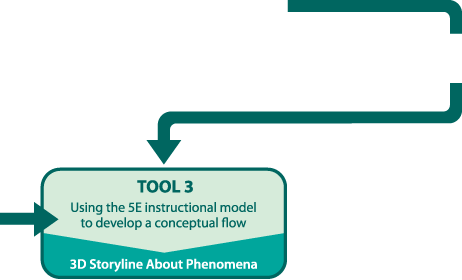 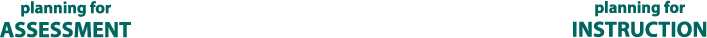 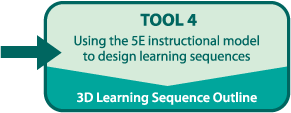 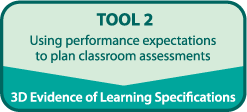 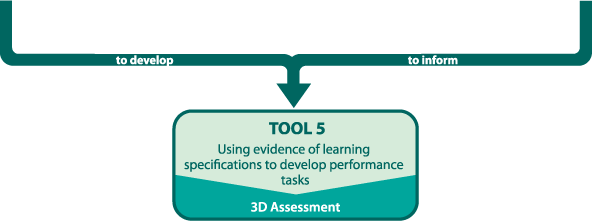 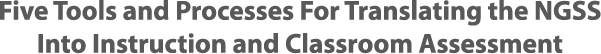 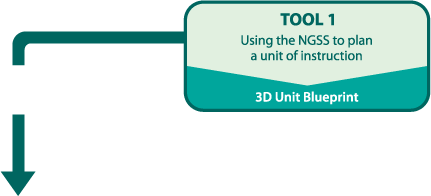 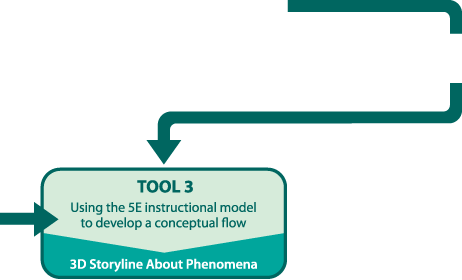 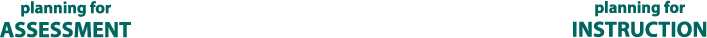 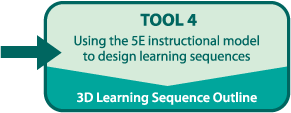 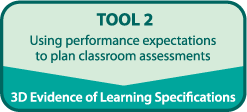 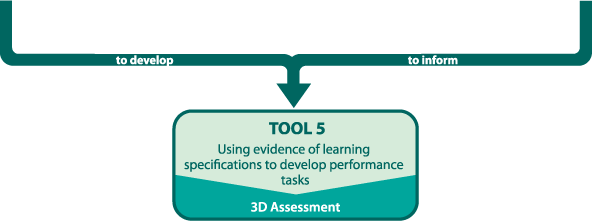 Goals
Understand the role of NGSS performance expectations in classroom assessment

Consider how SEPs, DCIs, and CCCs impact assessment and instruction

Develop specifications to frame the summative assessment for an instructional sequence
High Quality Classroom Assessment
Table group brainstorm:  What are the characteristics of high quality classroom assessment?  

Chart your ideas

Be prepared to share with the whole group
[Speaker Notes: Comes from Kathy d and k12 alliance – access prior knowledge and provide a framework to organize their thinking.

Important to point out Sets up this work and work on Tool 5 – we want to think about h q assessment even while planning instruction]
Three Facets of High Quality Assessments
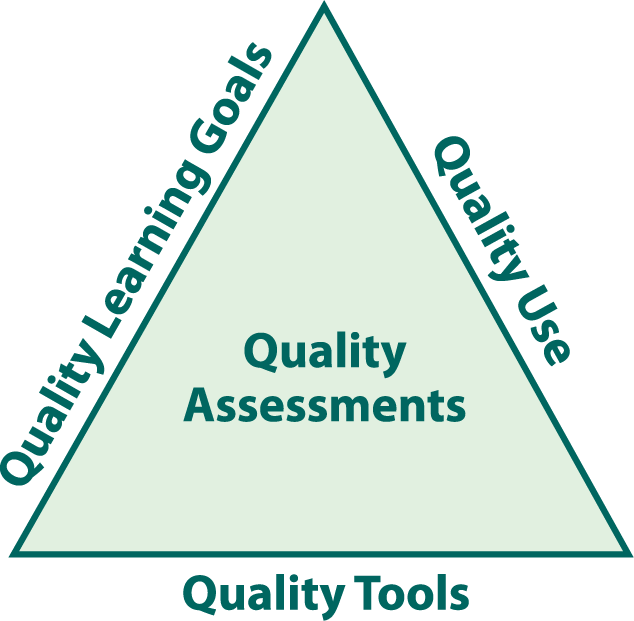 Adapted from the
 Assessment-Centered Teaching Framework
[Speaker Notes: Need q tools, need to use them effectively for h q learning goals]
Code Your Brainstormed List
Quality Goals for Student Learning = G
Quality Tools = T
Quality Use = U
Connection to the Five Tools
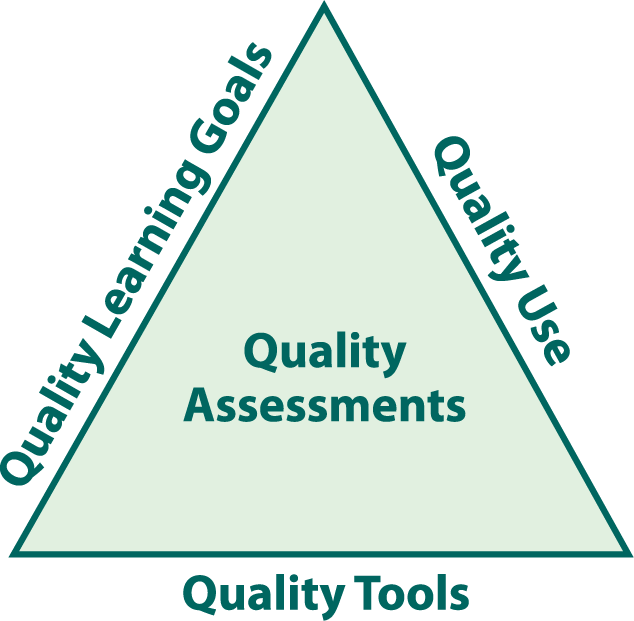 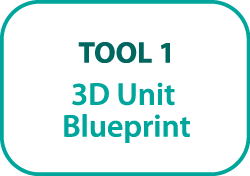 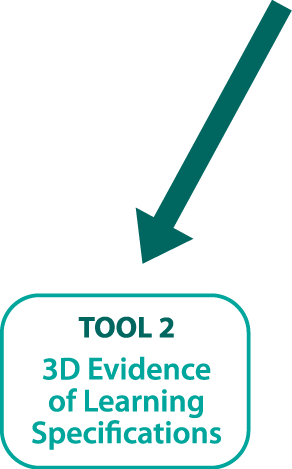 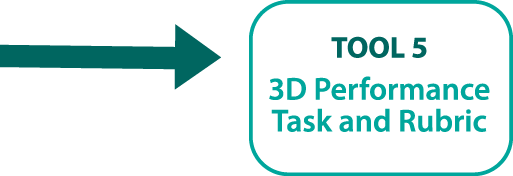 Adapted from the
 Assessment-Centered Teaching Framework
[Speaker Notes: Where we will attend to these aspects

The tools don’t address quality use]
Types of Assessment
Formative Assessment
Summative Assessment
Measures student progress at the end of instruction to demonstrate achievement of the learning goals.
Assessment becomes formative in nature only when either the teacher or the student uses that information to inform teaching and/or to influence learning.
[Speaker Notes: Ask for thoughts on differences then show slides]
Classroom Assessment Design
Provide the foundation for the assessment task
What are Evidence Statements?
In an effort to describe more specifically what you would see in proficient student performance of the NGSS PEs, evidence statements should be developed.

Evidence statements provide clear, measurable components that, if met, fully satisfy a PE. These statements should provide detail on how students will use the practices, crosscutting concepts, and disciplinary core ideas together in their demonstration of proficiency on the PEs by the end of instruction.
					Adapted from Achieve, 2015
[Speaker Notes: Don’t use – this is Achieve
Include in Leadership Institute because of Tool 2 lite]
Tool 2: Planning for Assessment
Task
What are the performance expectations?
PE
What evidence of learning specifications will guide assessment task(s) development?
Evidence
of Learning Specs
Tool 5: Developing Classroom Assessments
How will students demonstrate their achievement of the performance expectations?
Dinner Party“Performance Expectation”
Plan an interactive dinner party. [Clarification Statement: Dinner party for 8-10 friends who are acquainted with one another.] [Assessment Boundary: Dinner party is not associated with a special occasion or holiday.]

Disciplinary Core Idea:  People, food, and beverage are important components of a dinner party

Practice:  Plan for interaction

Crosscutting Concept: Community and belonging  require the development of relationships
[Speaker Notes: Planning vs conducting a dinner party… 
Model: what if someone said, “people talked to lots of people at the dinner party” turn and talk… this isn’t planning. What would PE need to say to include this/ (Plan and conduct)]
Dinner Party Example
[Speaker Notes: First bullet represents a 3-D aspect.
This pattern will be for MS LS 2

Sentence stem is the practice]
Developing Evidence of Learning Specifications
Consider:
PE(s) for an instructional sequence from Tool 1 
clarification statement
assessment boundary

SEPs, DCIs, CCCs and Connections in an instructional sequence from Tool 1

SEPs from the PEs associated with connected DCIs
EoLS for _____________
PE(s)
SEP: ____________________________________
Tool 1: Template Example - Unit Blueprint
MS-LS2 Ecosystems: Interactions, Energy, and Dynamics
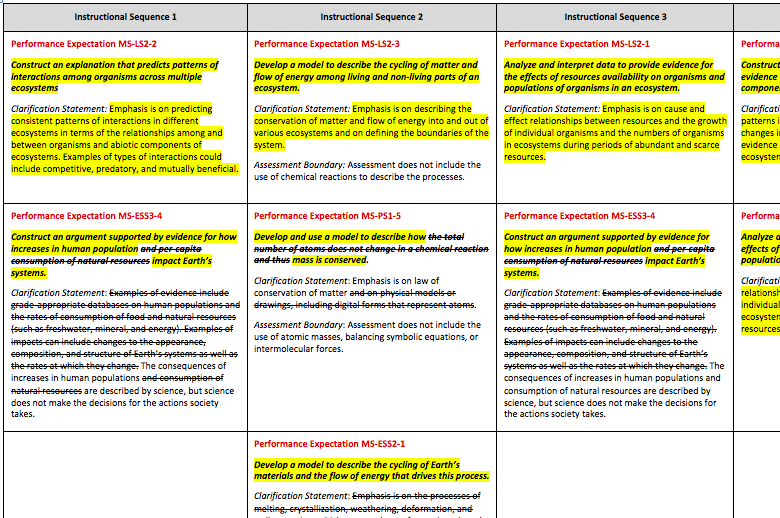 Developing Evidence of Learning Specifications
Consider:
PE(s) for an instructional sequence from Tool 1 
clarification statement
assessment boundary

SEPs, DCIs, CCCs and Connections in an instructional sequence from Tool 1

SEPs from the PEs associated with connected DCIs
Bundled PEs
Performance Expectation MS-LS2-2

Construct an explanation that predicts patterns of interactions among organisms across multiple ecosystems

Clarification Statement: Emphasis is on predicting consistent patterns of interactions in different ecosystems in terms of the relationships among and between organisms and abiotic components of ecosystems. Examples of types of interactions could include competitive, predatory, and mutually beneficial.
Performance Expectation MS-ESS3-4

Construct an argument supported by evidence for how increases in human population and per-capita consumption of natural resources impact Earth’s systems.

Clarification Statement: Examples of evidence include grade-appropriate databases on human populations and the rates of consumption of food and natural resources (such as freshwater, mineral, and energy). Examples of impacts can include changes to the appearance, composition, and structure of Earth’s systems as well as the rates at which they change. The consequences of increases in human populations and consumption of natural resources are described by science, but science does not make the decisions for the actions society takes.
[Speaker Notes: Show then talk about sequences]
Getting Familiar with one PE
Performance Expectation MS-LS2-2
Construct an explanation that predicts patterns of interactions among organisms across multiple ecosystems
[Clarification Statement: Emphasis is on predicting consistent patterns of interactions in different ecosystems in terms of the relationships among and between organisms and abiotic components of ecosystems. Examples of types of interactions could include competitive, predatory, and mutually beneficial.]

Review the PE and think about the following questions: 
What is the big idea?
How does the clarification statement help you refine the big idea?
Developing Evidence of Learning Specifications
Consider:
PE(s) for an instructional sequence from Tool 1 
clarification statement
assessment boundary

SEPs, DCIs, CCCs and Connections in an instructional sequence from Tool 1

SEPs from the PEs associated with connected DCIs
Developing Evidence of Learning Specifications
Consider:
PE(s) for an instructional sequence from Tool 1 
clarification statement
assessment boundary

SEPs, DCIs, CCCs and Connections in an instructional sequence from Tool 1

SEPs from the PEs associated with connected DCIs
Getting Familiar with the other PE
Performance Expectation MS-ESS3-4
Construct an argument supported by evidence for how increases in human population and per-capita consumption of natural resources impact Earth’s systems.
Clarification Statement: Examples of evidence include grade-appropriate databases on human populations and the rates of consumption of food and natural resources (such as freshwater, mineral, and energy). Examples of impacts can include changes to the appearance, composition, and structure of Earth’s systems as well as the rates at which they change. The consequences of increases in human populations and consumption of natural resources are described by science, but science does not make the decisions for the actions society takes. 

Review the PE and think about the following questions: 
What is the big idea?
How does the clarification statement help you refine the big idea?
Developing Evidence of Learning Specifications
Consider:
PE(s) for an instructional sequence from Tool 1 
clarification statement
assessment boundary

SEPs, DCIs, CCCs and Connections in an instructional sequence from Tool 1

SEPs from the PEs associated with connected DCIs
Evidence of Learning Specifications Initial example
Construct an explanation that:
shows patterns of interactions between living and non-living parts of ecosystems
includes different types of interactions among organisms
Construct an argument:
that is supported by evidence
for how increases in human population impact the Earth
Evidence of Learning Specifications Revised example
Construct an explanation that predicts:
consistent shows patterns of interactions between living and non-living parts of ecosystems
consistent includes different patterns of types of interactions between organisms including competitive, predatory, and mutually beneficial
Construct an argument that:
that is supported by empirical evidence of interactions within the ecosystem (a type of Earth system) and scientific reasoning
 supports or refutes for how increases in human population cause negative impacts on the Earth
Evidence of Learning Specifications
Construct an explanation that predicts:
consistent patterns of interactions between living and non-living parts of ecosystems
consistent patterns of types of interactions including competitive, predatory, and mutually beneficial
Construct an argument that:
is supported by empirical evidence of interactions within the ecosystem (a type of Earth system) and scientific reasoning
 supports or refutes how increases in human population cause negative impacts on the Earth
Apply Process
Use the instructions on the handout to guide the develop of Evidence of Learning Specifications for one of your instructional sequences.

You will have approximately 90 minutes.
Gallery Walk
Review at least one other groups’ work associated with the same PE.


What do you notice about their evidence of learning specifications?

Use sticky notes to provide comments and feedback
Enter Your EoL Specs on Tool 2
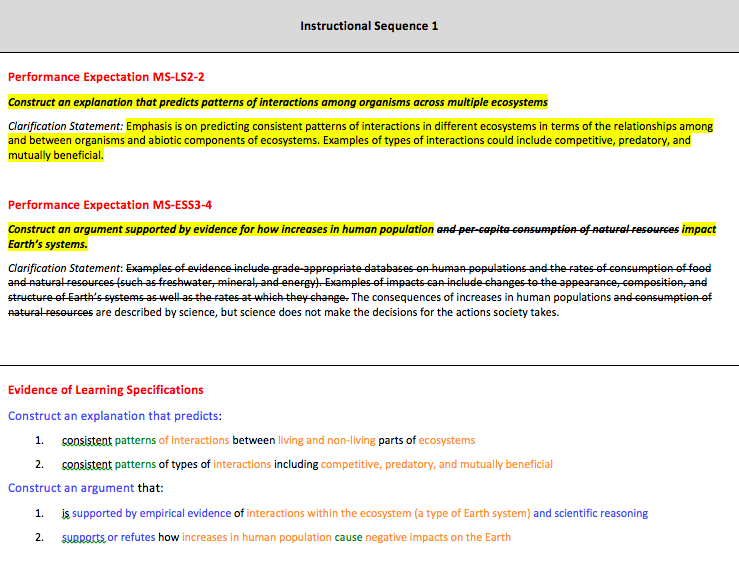 Reflection
How does the use of Tool 2 help you plan for assessment in ways consistent with the NGSS?

How does the work with Tools 1 and 2 help you think about the Conceptual Shifts we to make to implement the vision of the NGSS?